Анализ финансовых результатов деятельности организации
Выполнил: студент 3 курса ВШЭиБ 
группы 15.06Д-Э02/20Б
Батыжев Дени
Тест
4
1
Теория: понятия, задачи, условия
Система показателей
2
3
5
Формулы
Задача
Slide title
Теория :
Финансовый анализ – это изучение основных показателей финансового состояния и финансовых результатов деятельности организации с целью принятия заинтересованными лицами управленческих, инвестиционных и прочих решений. Финансовый анализ является частью более широких терминов: анализ финансово-хозяйственной деятельности предприятия и экономический анализ.
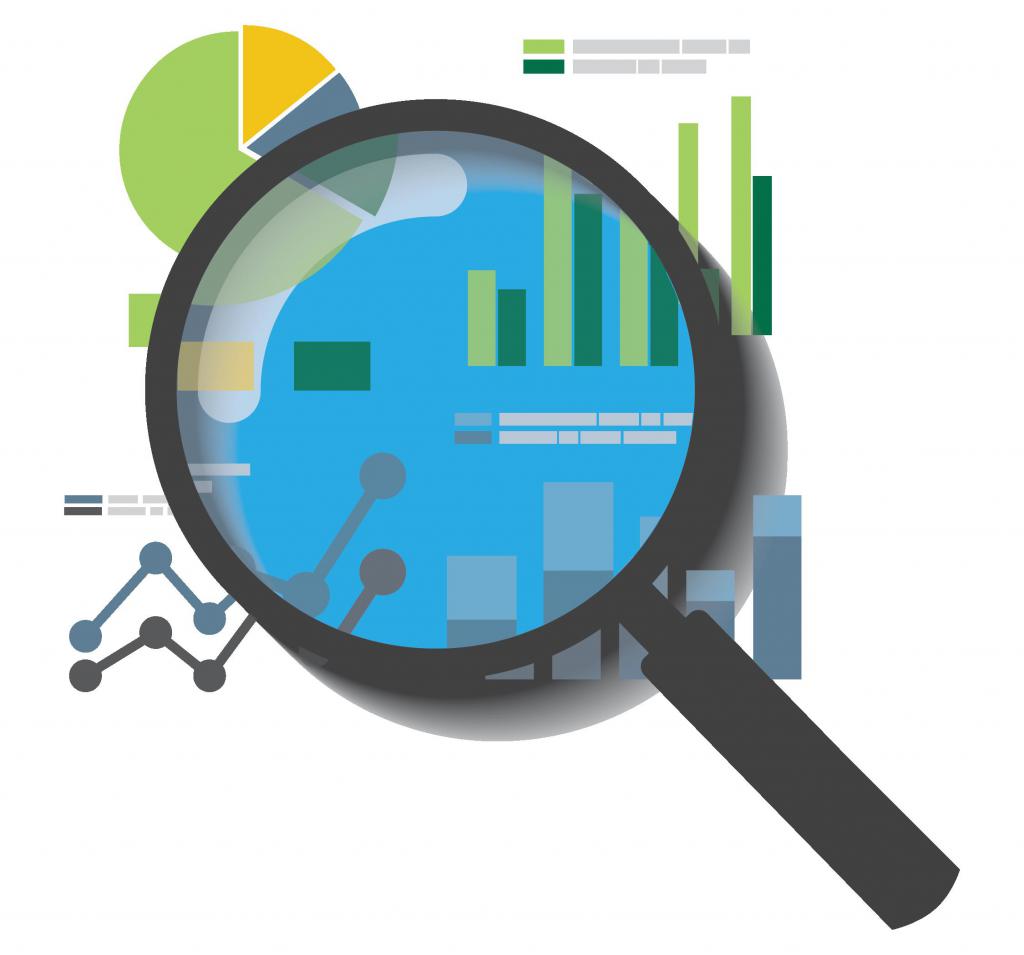 Задачи:
Показатели финансового анализа:
Прибыль
Классификация прибыли:
Условия формирования прибыли:
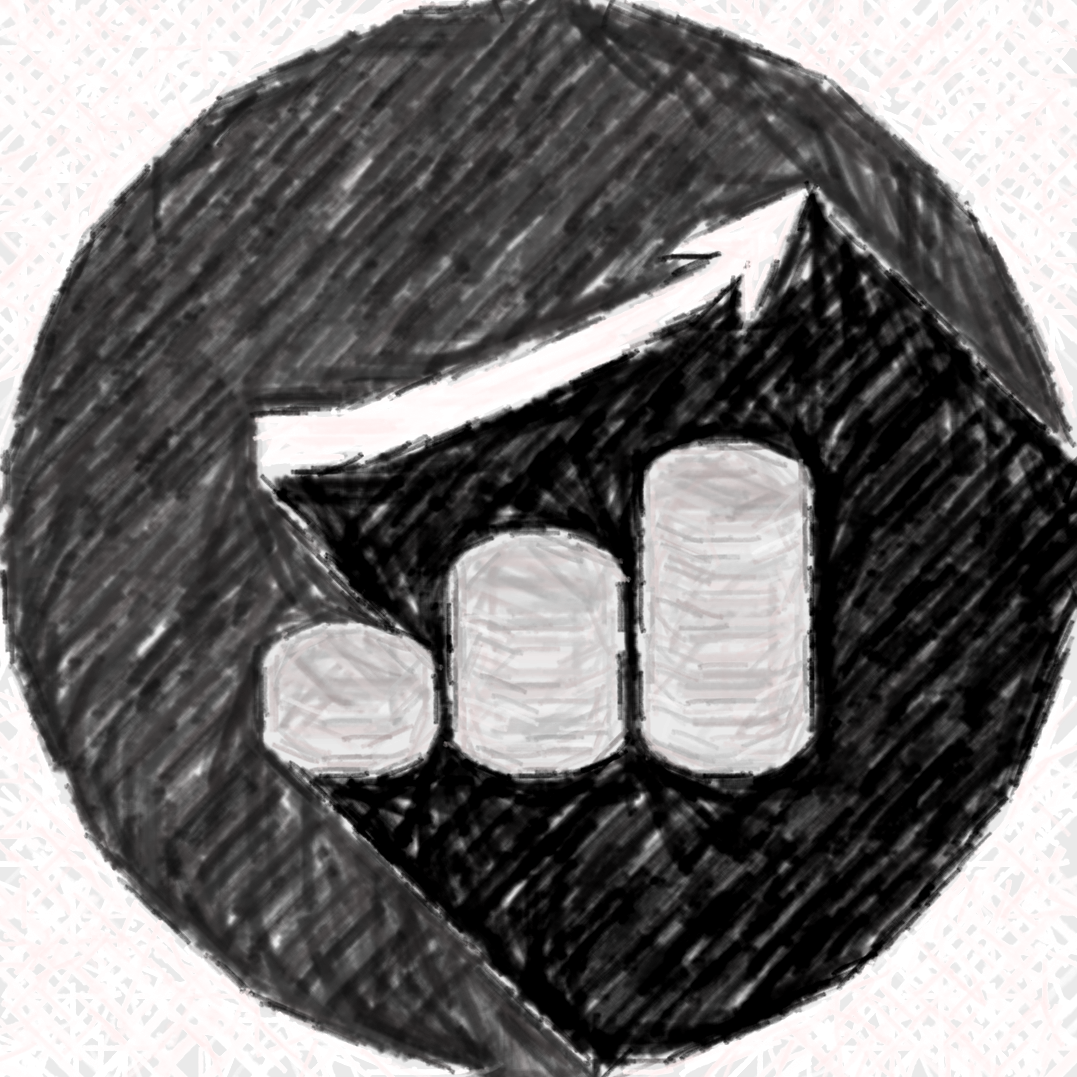 Особенности формирования прибыли
Факторы влияющие на финансовый результат:
Формулы:
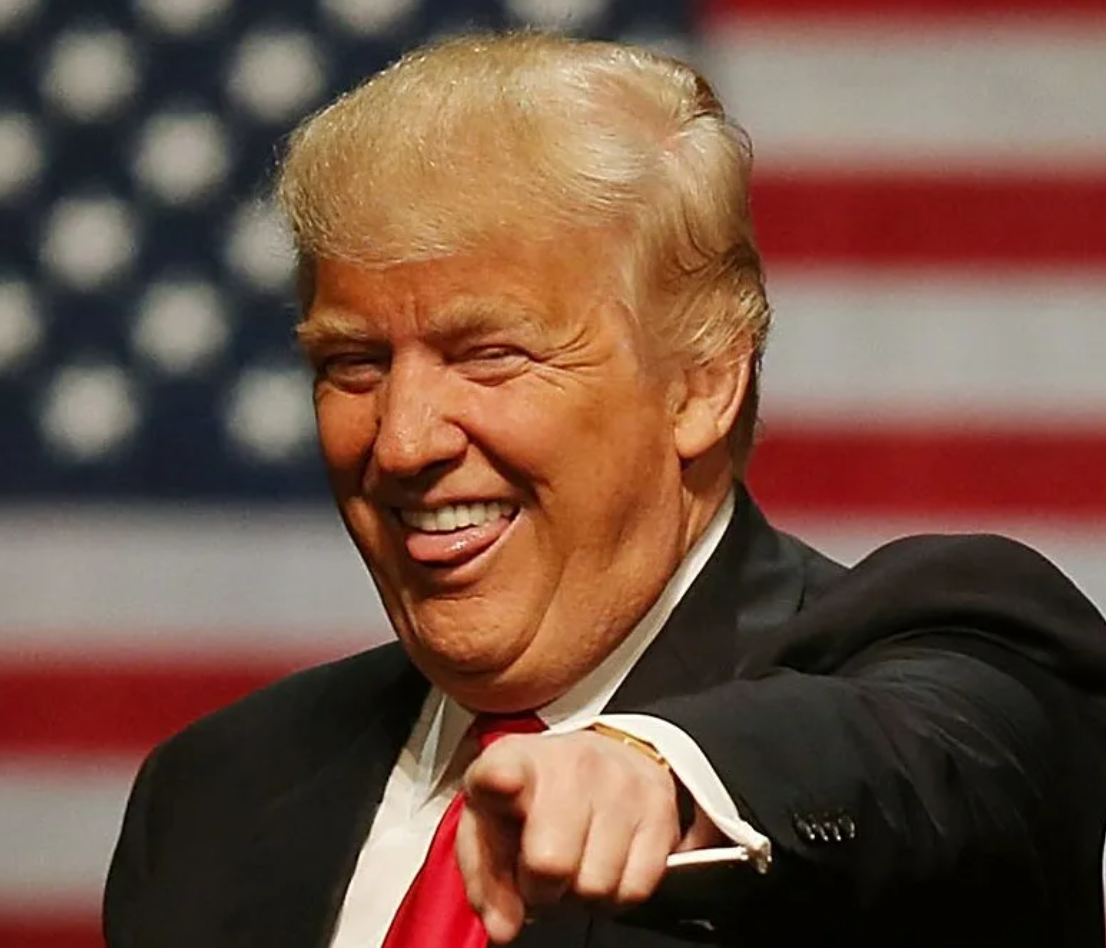 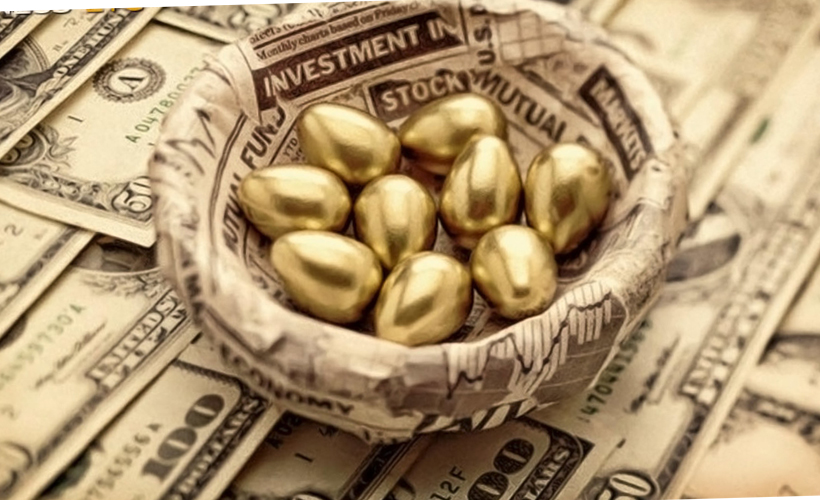 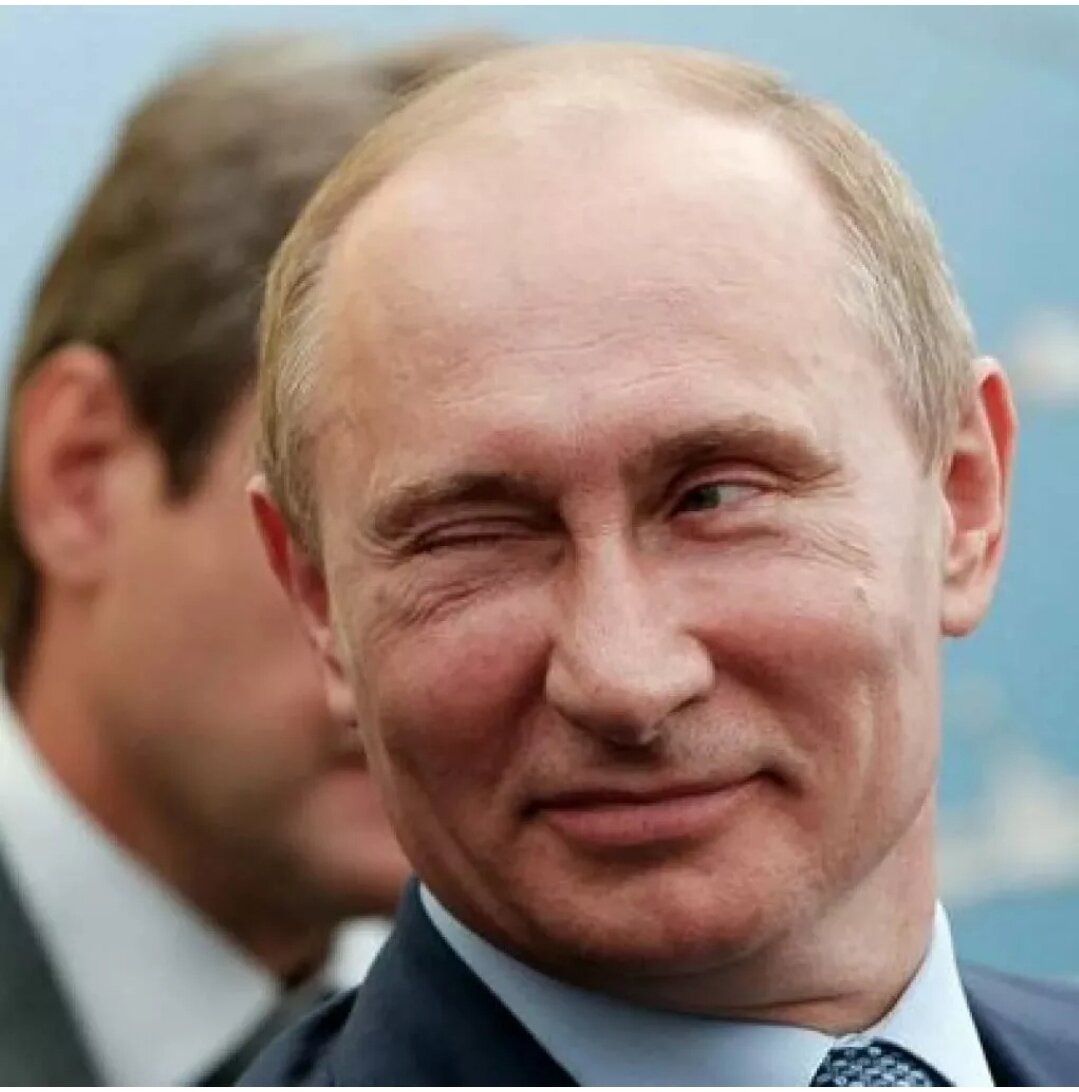 Схема распределения и использования прибыли
Главные правила защиты от налоговых претензий
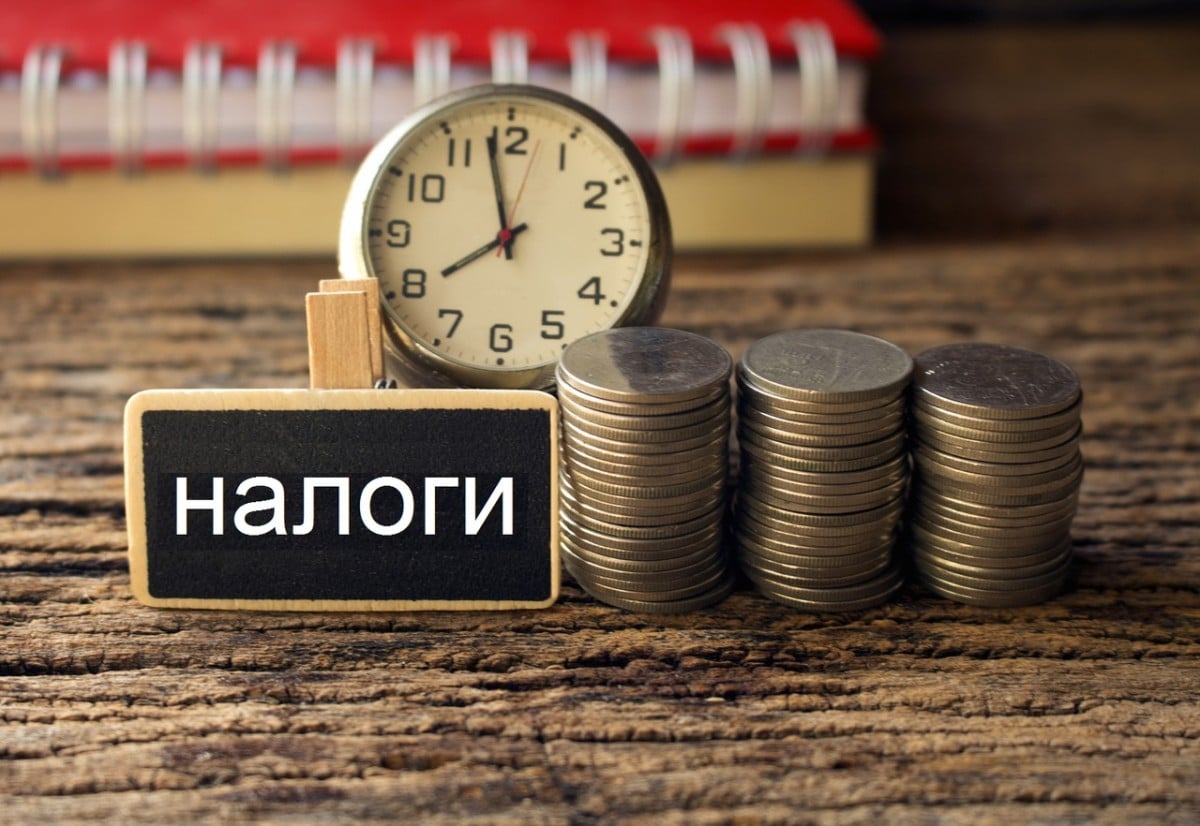 Проверяйте расчеты инспекции и содержание документальных доказательств, положенных в основу акта налоговой проверки и решения. 
Если убеждены в своей невиновности, содействуйте налоговому органу в установлении действительной картины.
Поручите ведение спора налоговым юристам как можно раньше.
По возможности не уклоняйтесь от участия лично или через представителя в процедурах урегулирования спора. Живой контакт с должностными лицами налогового органа или с судьей помогает лучше понять их отношение к выдвинутым обвинениям
Тест:
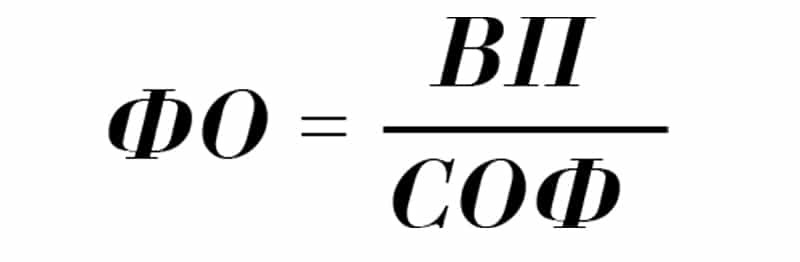 Ответы:
В)
Б)
В)
А)
В)
А)
Б)
В)
Б)
В)
Задача: Рассчитать влияние факторов на прибыль по приведенным данным и определить резервы роста прибыли:
Ответ:
Факторная модель, используемая в целях анализа прибыли , имеет следующий вид: П=О×ПЕД, где О – объем реализации продукции; ПЕД – прибыль на единицу реализованной продукции. Рассчитываем влияние факторов на результативный показатель: 1) влияние объема реализованной продукции: ΔПΔО=(ОФ-О ПЛ)×ПЕД ПЛ=(8000-10000)×15=-30000 ден. ед., индексы «ф» и «пл» означают соответственно фактические и плановые показатели; 2) влияние прибыли на единицу продукции на общий объем прибыли: ΔПΔПед=ОФ×(ПЕД Ф-ПЕД ПЛ)=8000×(25-15)=+80000 ден. ед. Общее влияние перечисленных факторов на изменение общей суммы прибыли составляет: ΔП=ΔПΔО+ΔПΔПед=-30000+80000=+50000 ден. ед. Осуществляем проверку: ΔП=ΔПΔО+ΔПΔПед=200000-150000=+50000 ден. ед. Итак, положительное влияние на общую прибыль оказало увеличение прибыли на единицу продукции. Если бы на результирующий показатель оказал влияние только этот фактор, объем прибыли увеличился бы на 80000 ден. ед. Однако этот показатель увеличился только на 50000 ден. ед. в результате сокращения объема реализованной продукции 28 (влияние данного фактора зафиксировано на уровне -30000 ден. ед.).
Спасибо за Внимание